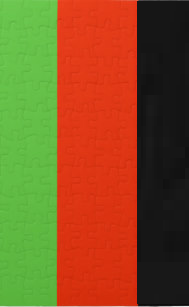 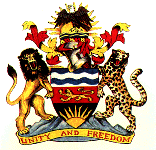 Republic of Malawi

Status of Digital Health Strategy in Malawi

Ministry of Health
Development of eHealth Strategy was completed in Dec. 2014

Followed WHO/ITU eHealth Strategy Development Toolkit

Approval was in December, 2015.

Had only two years of implementation with expiry in 2016
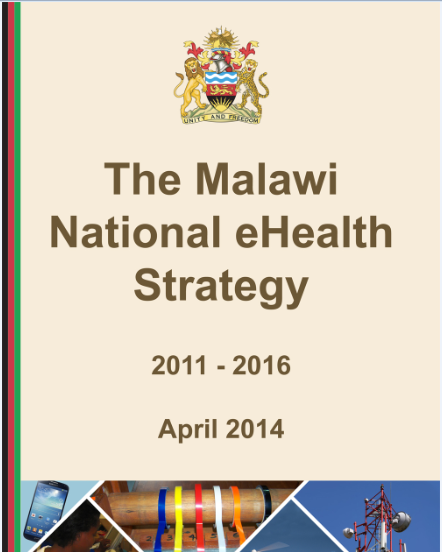 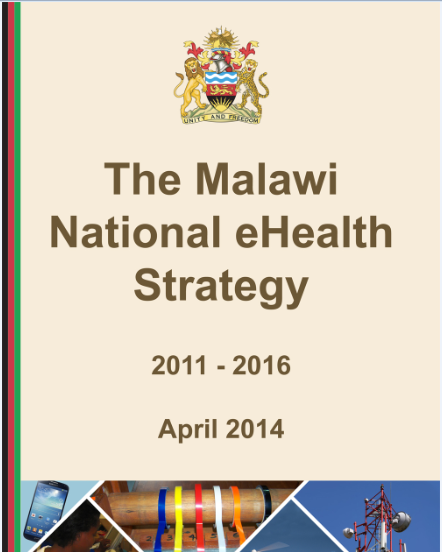 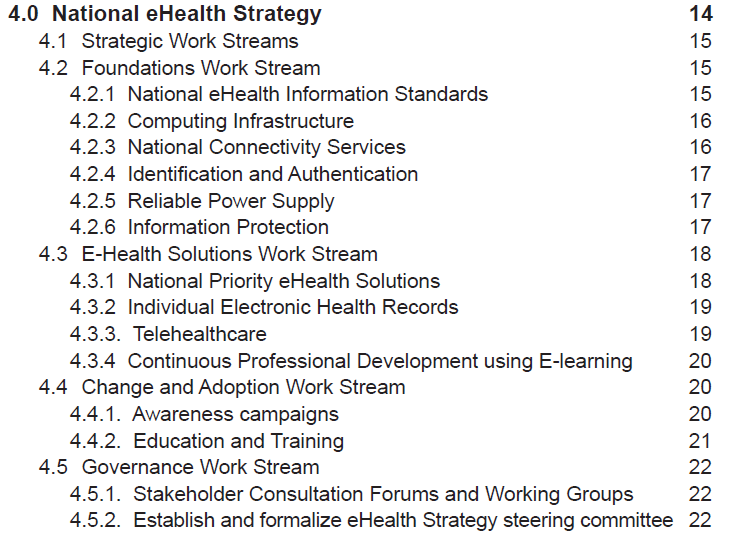 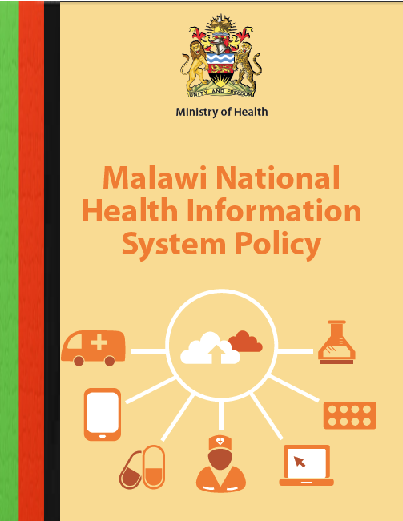 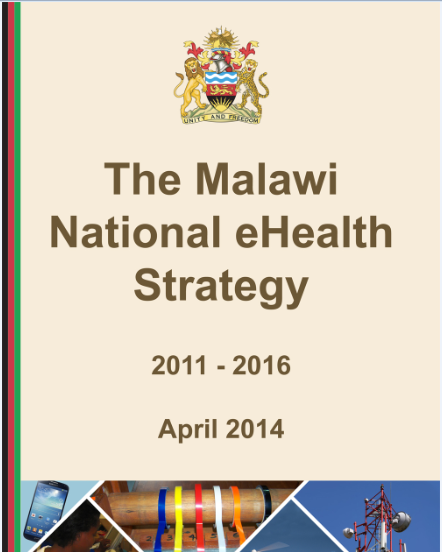 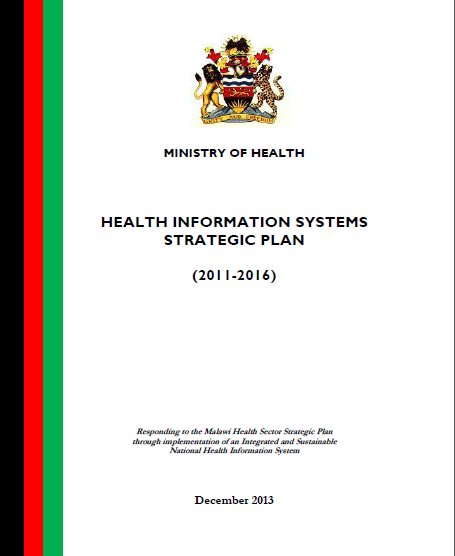 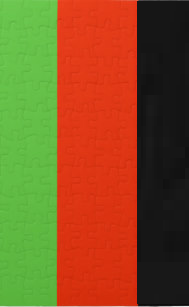 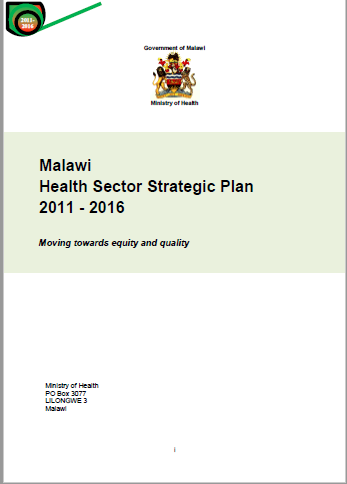 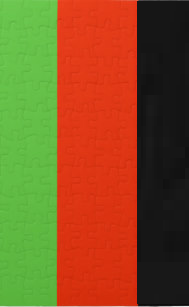 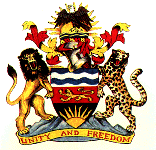 Step 1
Step 2
Step 3
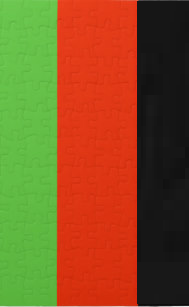 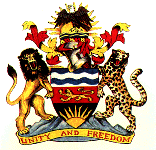 Strategy Progress
HSSP II already in final stages
M&E Framework for HSSP II at advanced stage:
Indicator definition
Key objectives		
Key priority activities              HIS  Strategy
Results matrix
Stakeholder Mapping
7
[Speaker Notes: Building from 2003 Indicator Handbook for Measuring Health System Performance (110 indicators), and the 2011-2016 Health Sector Strategic Plan (38 indicators)
MOH Departments consulted, indicators divided into two groups: 
National Health Indicators  
Program-level Indicators 
Effort to align indicators with comparable Global Indicators (e.g. Global Reference List of 100 Core Health Indicators)
Well-defined numerators, denominators, sources, references, definitions, and importance 
Many updates require revision of HMIS data collection forms, retraining, etc.]
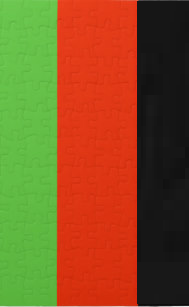 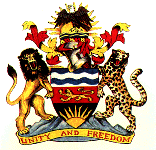 Priority Areas for Implementation
8
[Speaker Notes: Building from 2003 Indicator Handbook for Measuring Health System Performance (110 indicators), and the 2011-2016 Health Sector Strategic Plan (38 indicators)
MOH Departments consulted, indicators divided into two groups: 
National Health Indicators  
Program-level Indicators 
Effort to align indicators with comparable Global Indicators (e.g. Global Reference List of 100 Core Health Indicators)
Well-defined numerators, denominators, sources, references, definitions, and importance 
Many updates require revision of HMIS data collection forms, retraining, etc.]
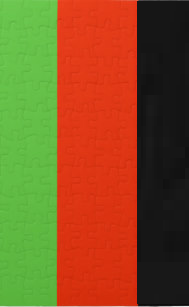 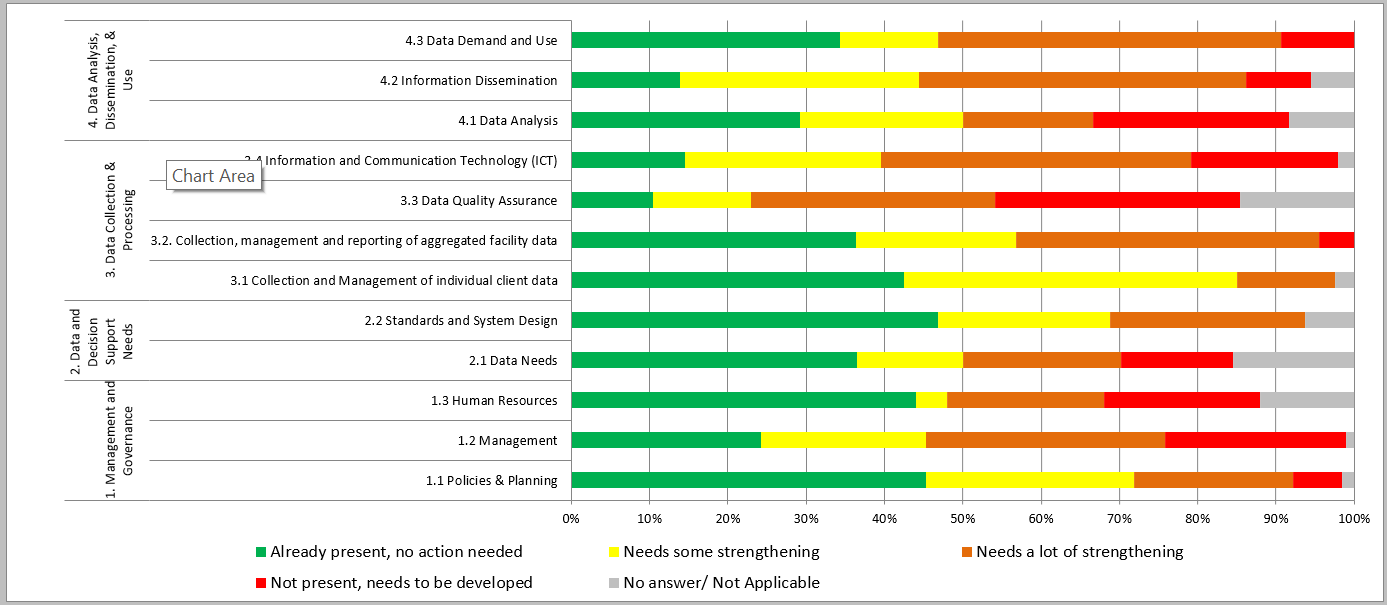 9
[Speaker Notes: Building from 2003 Indicator Handbook for Measuring Health System Performance (110 indicators), and the 2011-2016 Health Sector Strategic Plan (38 indicators)
MOH Departments consulted, indicators divided into two groups: 
National Health Indicators  
Program-level Indicators 
Effort to align indicators with comparable Global Indicators (e.g. Global Reference List of 100 Core Health Indicators)
Well-defined numerators, denominators, sources, references, definitions, and importance 
Many updates require revision of HMIS data collection forms, retraining, etc.]
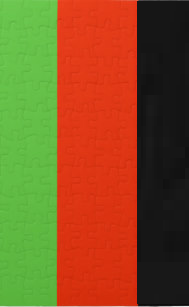 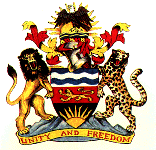 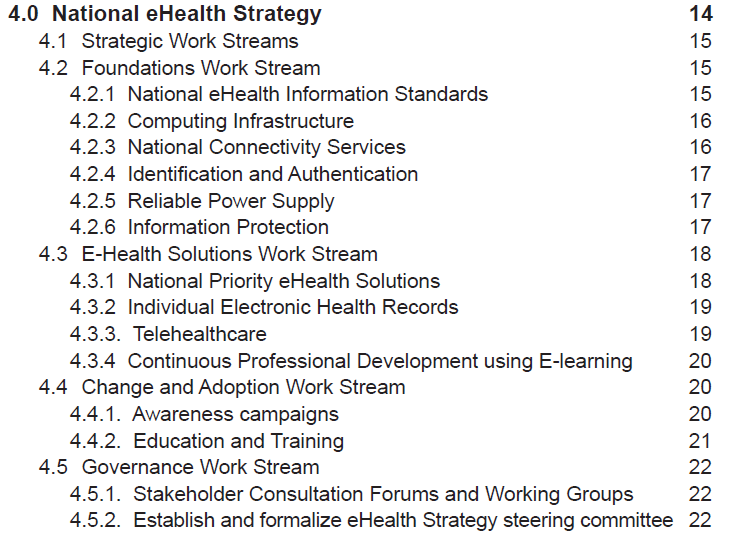 Priority Areas for Implementation
10
[Speaker Notes: Building from 2003 Indicator Handbook for Measuring Health System Performance (110 indicators), and the 2011-2016 Health Sector Strategic Plan (38 indicators)
MOH Departments consulted, indicators divided into two groups: 
National Health Indicators  
Program-level Indicators 
Effort to align indicators with comparable Global Indicators (e.g. Global Reference List of 100 Core Health Indicators)
Well-defined numerators, denominators, sources, references, definitions, and importance 
Many updates require revision of HMIS data collection forms, retraining, etc.]
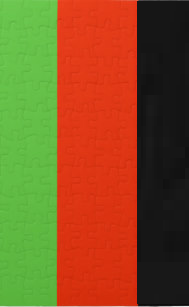 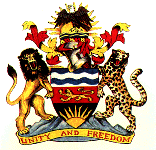 Summary from M&E Key Priority Actions:
Strengthen the interoperability of HIS systems
Strengthen ICT human resources capacity
Expand implementation of patient level electronic systems
Strengthen ICT infrastructure (connectivity, power, devices etc)
Computerize HIS subsystems eg LMIS, LIMS, etc
Strengthen community level systems and link with facility level systems
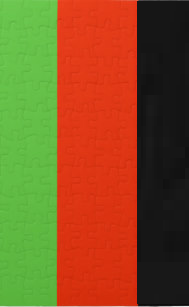 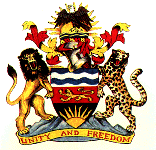 DH&I collaboration and participation:
Financial resource mobilization
Technical assistance to support local team on updating of HIS Strategy, eHealth Strategy
Multi-sectoral Promotion of ICT as a key component of measurement and accountability to achieve the SDGs
Development of standards and methodologies and supporting adoption and diffusion eg Interoperability standards
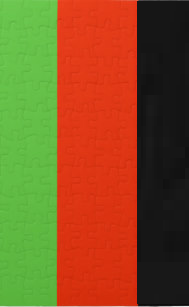 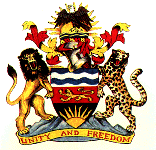 Thank You